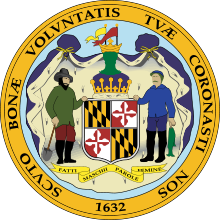 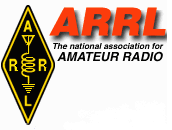 2023Maryland – DC SectionSimulated Emergency TestRoad Show – CALV ARES
Jim Montgomery
WB3KAS
American Radio Relay League
Atlantic Division
Maryland-DC Section
  Section Emergency Coordinator
wb3kas@.arrl.net
240-398-1051 C
301-782-7039 H
Meeting Agenda
Introductions
Purpose of SET
General
MDC Section
MDC SET Details
Graphic Summary
ARRL Reporting Requirements
Last minute updates, if any
Challenges
2
Introductions
3
MDC Section SET Planning Team
AB3WG	Chris	MDC SM
WB3KAS	Jim		MDC SEC (Lead)
KG4WWH	Adam	ASEC
KC3IEI 		Nate		ASEC
KC3VJS 		Doug	BWA
4
Purpose of SET − General
“A nationwide exercise in emergency communications”
Discover strengths and weakness
Build on strengths and mitigate weaknesses
Test EmComm under close-to-realistic conditions
Stress systems under heavy “traffic loads” 
Practice working through the “confusion factor”
Prepare for the, long overdue ‘big one’
5
Example of Possible Traffic 
Loads and the Confusion factor
6
April Operation Tsunami Comms Hospital Plan
WN3R-10 Digi
145.770
LRH
[WI3N]
BHC
[N3CK]
(P2P)
(P2P)
(P2P)
FRED
ARES
[ ? ]
(P2P)
DECT
[ ? ]
WinMOR
3575KHz
CARO
[N3TCR]
W3CB
3575KHz
WinMOR
3575KHz
(P2P)
DCH
[WA3YTK]
(P2P)
(P2P)
MNB
[KB3ZCO]
PGC EOC
[KB3IIE]
3575KHz
(P2P)
220
(P2P)
PGHC
[N3ADF]
Health Dept
[AB3NA]: 144
[N3XL]: 220
[KA4TMB]:440
ARES EOC
ICS
[WB3KAS]
KA3AHI
(P2P)
440
(P2P)
Notes:
All P2P frequencies are on 144 except as noted.
P2P receive frequencies
      are posted in the PRGE 
      ARES ICS-205 Plan
MSMHC
[WB2IFS]
(P2P)
FWMC
[FWARC]
[ ? ]
2015-04 ARES Hosp Drill Layout.pptx
7
Difference between FD and SET
Field Day emphasis on
Operating Skills
One mission: 24hr ops
Exploring new modes
Adapting equipment
New/different antennas
Operate from a single site
Test alternatives to commercial power
Set up 24 hrs prior
8
Difference between FD and SET
Field Day emphasis on
Operating Skills
One mission: 24hr ops
Exploring new modes
Adapting equipment
New/different antenna
Operate from a single site
Test alternatives to commercial power
Set up 24 hrs prior
Simulated Emergency Test emphasis on
Gain experience in a simulated disaster
Determine  strong points; eliminate weak  points discovered
Strengthen VHF-to HF links at the local level
You do for your Agency
Last minute Deployment
9
Purpose of SET − MDC Section
Exercise a Deployment
Response readiness
Many have never done
What does it take?
Think outside the box
Cliché, I know but. . .
You don’t know, what you don’t know. . .do you?
10
2023 MDC SET“The Sequel”
2013 graced by Hurricane Chessie –no deployment
2014 provided supplies to a Relocated MDEM as a result of a Tornado - deployment
2015 a continuation: MDEM request to check Section Water Level Gauges following a storm- deployment
2017 Eastern Shore Deployment at MDEM’s request of for Hurricane Elmer 
2023 Exploring the United States National Geodetic Survey Markers - deployment
11
Why Are We Chasing Geodetic Markers?
An opportunity for a deployment
We don’t get opportunities
Gives you a chance to function in small teams
Fine tunes the buddy system approach
Keeps you up to date in APRS functionality
Did this in 2015 and received rave reviews
 Gets you out of the house
12
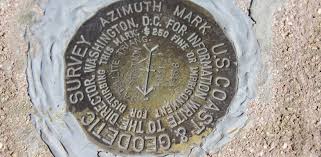 When, where, who, what, etc?
Saturday October 7, 2023 (~0900 – ~1500)
Maryland Statewide and DC
ARES, RACES, Clubs anyone interested
NOAA requests help in checking the quality and accountability of Markers
NOAA's National Geodetic Survey responsible for managing about 240,000 ‘Markers’ gathered over the last 200 years
13
2023 SET Details
Thursday Night October 5
 NOAA requesting Amateur Radio support
To survey as many Markers as feasible
And report back
Friday Morning October 6
SEC calls up all the Section DECs to assist
Echolink meeting 8pm (Wash Conf Node?)
Finalize deployment details
APRS and WL2K call signs and teams
14
Pre-Ops Concept
Amateur Radio Community Outreach
ARES
RACES
ACS
Clubs
MARS
At your August/September meeting(s)
Invite others
Talk it up
Assign buddy systems and who goes where
15
Where Do You Find the  List?
National Geodetic Survey OPUS Share Map
https://www.ngs.noaa.gov/opusmap/
You will see a map of the USA
Showing clusters with number of Markers
Continue clicking on the ball of interest until a zoomed-in map appears
16
Selected MDC Section
Survey Markers
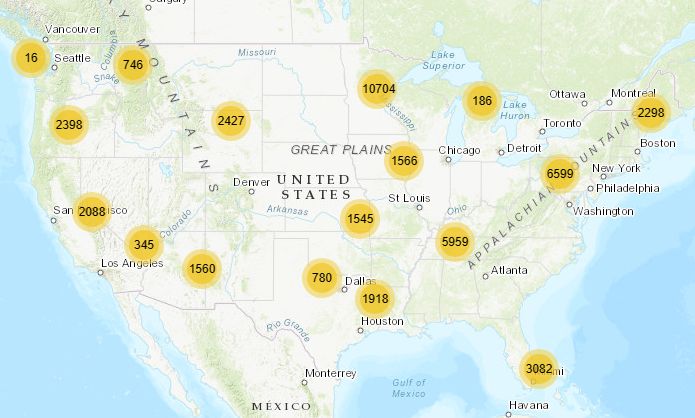 17
Selected MDC Section
Survey Markers
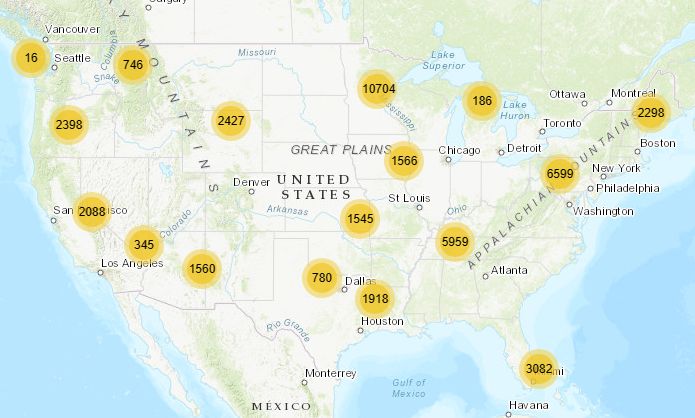 18
Selected MDC Section
Survey Markers
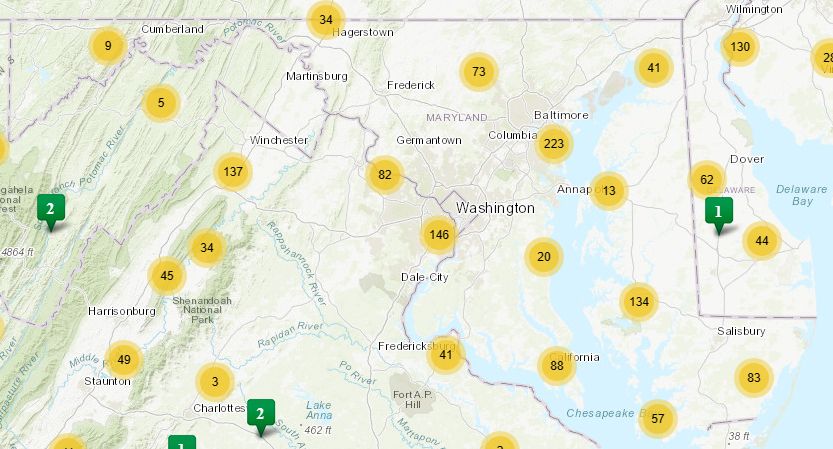 19
Selected MDC Section
Survey Markers
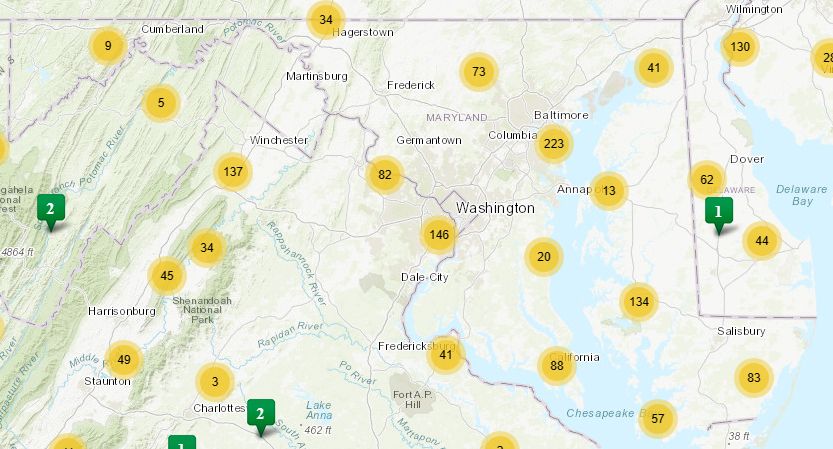 20
Selected MDC Section
Survey Markers
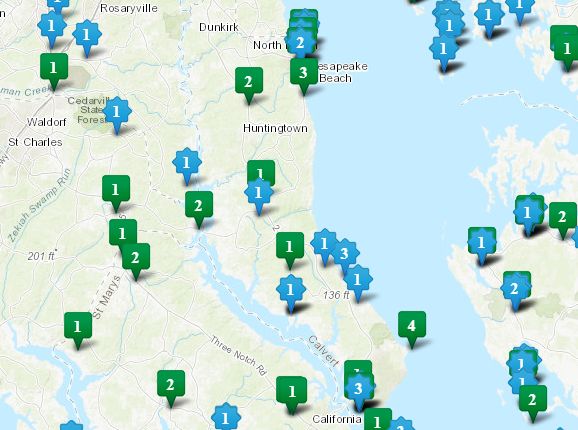 21
Selected MDC Section
Survey Markers
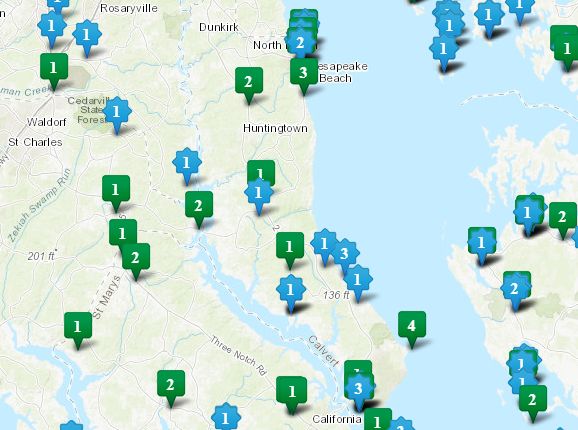 22
Selected MDC Section
Survey Markers
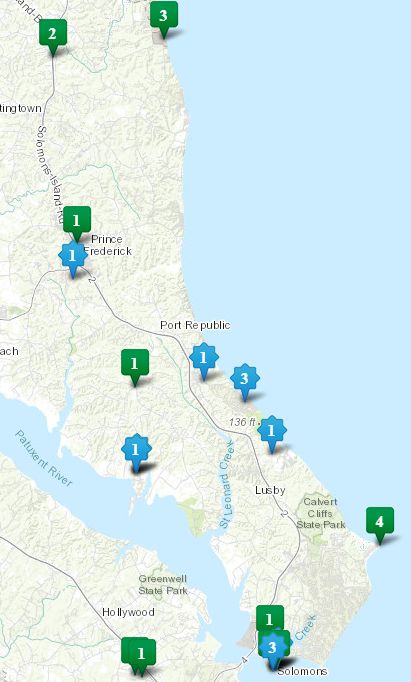 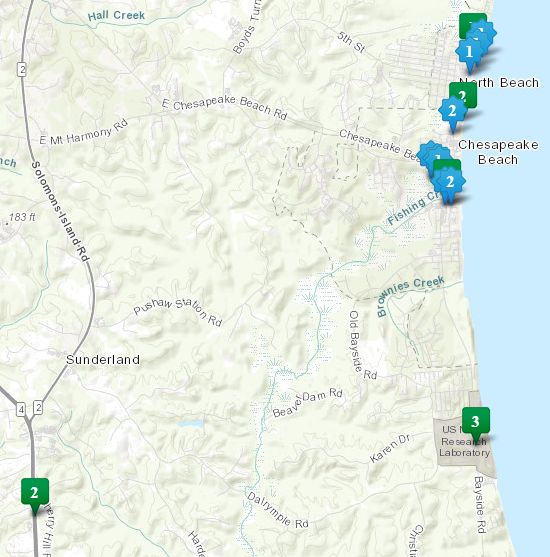 South
County
North
County
23
Selected MDC Section
Survey Markers
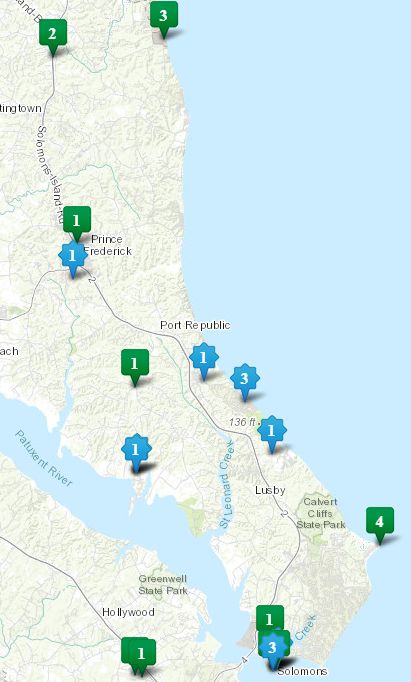 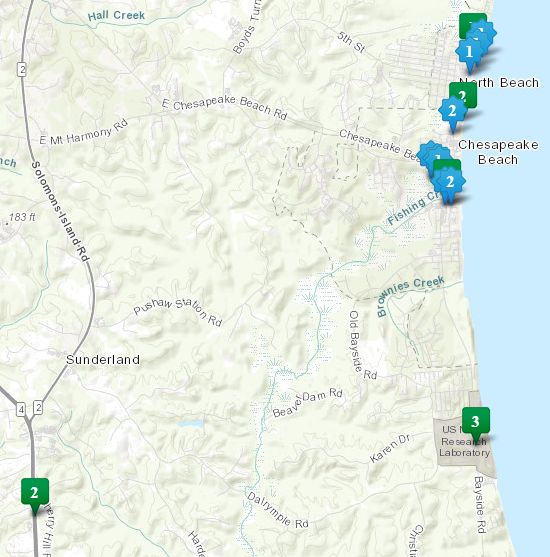 South
County
North
County
24
Selected MDC Section
Survey Markers
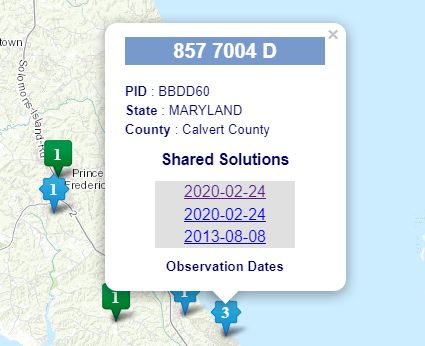 Click on the 
latest date
25
Selected MDC Section
Survey Markers
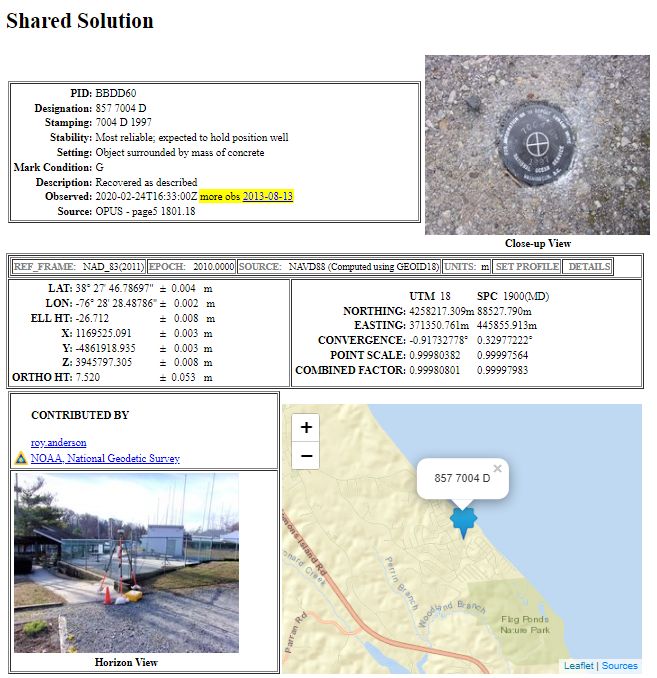 26
Selected MDC Section
Survey Markers
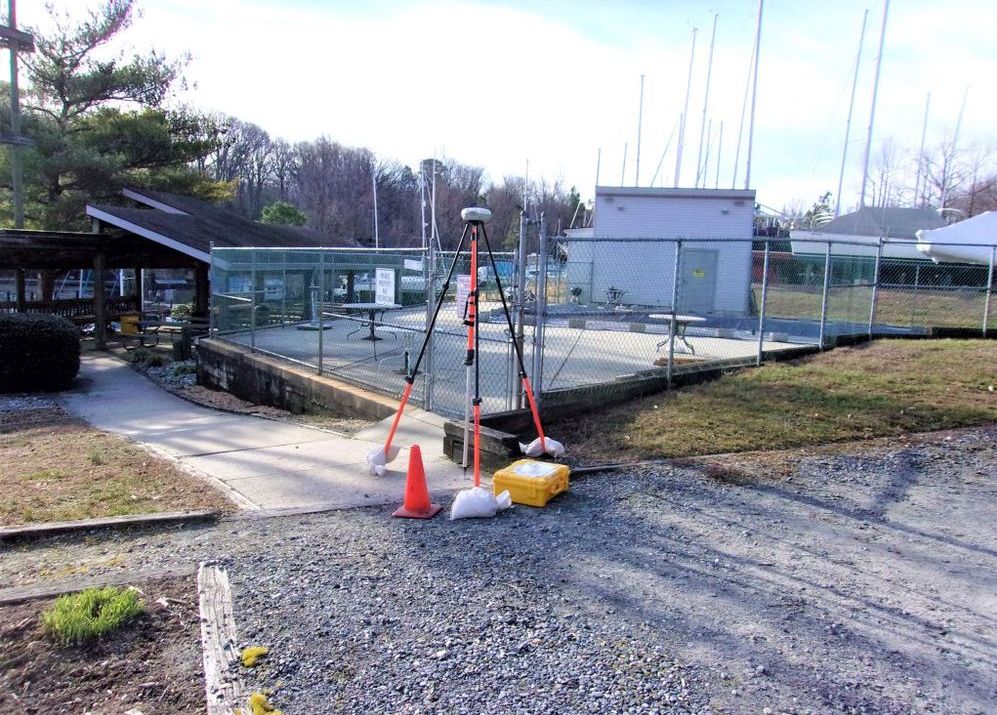 27
Selected MDC Section
Survey Markers
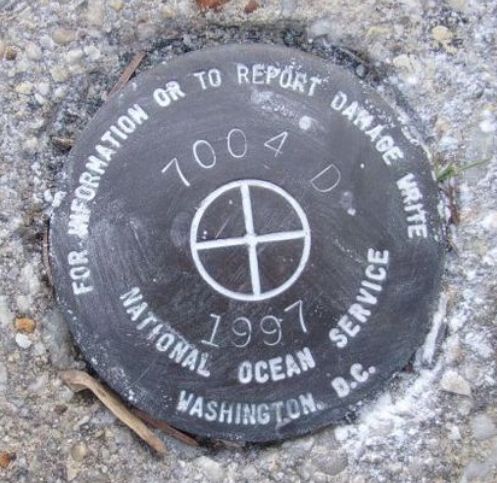 28
Selected MDC Section
Survey Markers
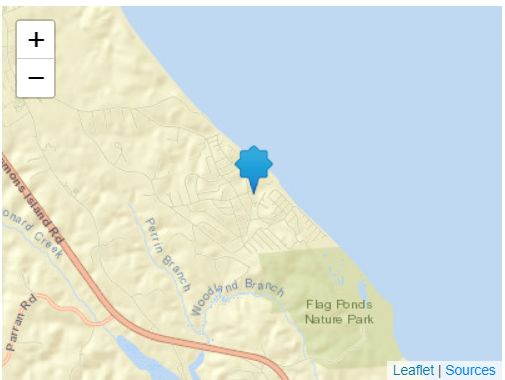 29
Selected MDC Section
Survey Markers
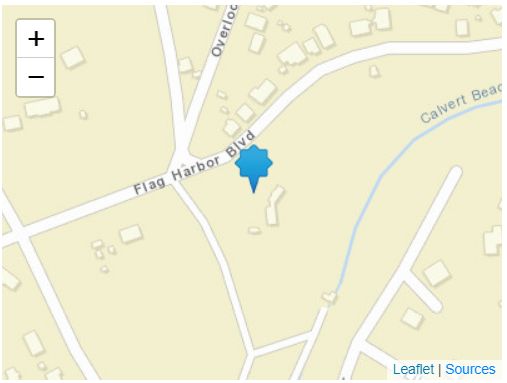 30
Initial Marker Observations
WASH
EOC
GARR
EOC
HARF
EOC
FRED
EOC
HOWA
EOC
MONT
EOC
Survey Teams report Marker  observations to their local EOCs, or some central location
PRGE
EOC
TALB
EOC
CALV
EOC
CHAS
EOC
31
Secondary Reports to DECs
WASH
EOC
WDEC
GARR
EOC
HARF
EOC
FRED
EOC
CDEC
MONT
EOC
ECs in their District send Summary
Marker reports to their District ECs
via Winlink
PRGE
EOC
EDEC
CALV
EOC
CHAS
EOC
32
DEC Reports to MDC SEC
WDEC
CDEC
DECs send their Summary
Marker reports to MDC SEC
via Winlink
MDC
SEC
EDEC
33
Communications
Voice Circuits (Local):
Local within your county use your repeaters
Tracking 
APRS “RADAR” on 144.39 CTCSS 100.0
Beacon 1/min & TURN UP THE VOLUMN!
Digital Traffic:
Your mode of choice within your jurisdiction
WL2K P2P :  7.075MHz and/or 3.575 MHz (USB)
WL2K Vara: Your gateway of choice
34
Communications
Restrictions
Begin and end every communication with:
“This is a drill, this is a drill”
Traffic to the SEC at Command Central (MDCSEC)
Repeaters are functional
Packet Nodes are playing, but limited in number
Follow “comm chain of command”
Reply to originator unless otherwise told
Be mindful of ‘copy to’ traffic
35
Safety First
There should not be any Markers selected to be of any danger to you
Be mindful of vehicle traffic
Driver does not leave the vehicle
Wear your ARES yellow vest and hard hat
Have the SET Plan on a clipboard
Looks professional!
Everybody will get home safely
36
Cautions & Recommendations
Be quick about your business
One person takes photos
Take several photos with cell phone; send the best
The other verifies GPS coordinates from cellphone app or handheld GPS device
37
ARRL SET Reporting
38
APRS & WL2KWorking Together
A Graphical Summary
Caution
What You are About to See May
Seem Extremely Graphical
Maryland – DC Section
WDEC
WL2K
CDEC
WL2K
WL2K
EDEC
MDC
SEC
WL2K messages go out to
all three DECs requesting
assistance to support the
State.
41
Maryland – DC Section
WDEC
CDEC
EDEC
MDC
SEC
Data sent to 
DECs And MDC SEC 
via WL2K Vara HF
P2P: 7075KHz/3575KHz
Maybe??
42
Maryland – DC Section
N3TCR
????
MDC
SEC
W3GAC
APRS Tracking
West: N3TCR
Cent: ????
East: W3GAC
Needs 
updating
43
Known Players as of Friday Night(2015)
ALLE
WASH
GARR
MONT
ANAR
CARO
PRGE
CALV
CHAS
44
Known Players as of August 15, 2015 Planning Meeting
ALLE
WASH
CECI
GARR
CARR
MONT
ANAR
CARO
Two a additional counties
Added : CARR & CECI
PRGE
CALV
CHAS
STMA
45
Challenges/Issues
?
46